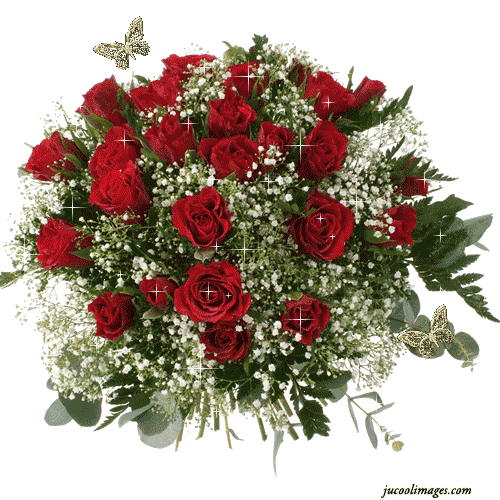 আজকের পাঠে সবাইকে স্বাগতম
শিক্ষক পরিচিতি
তাহমিনা আক্তার
প্রধান শিক্ষক
বাদে ভূকশিমইল সপ্রাবি
কুলাউড়া,মৌলভীবাজার
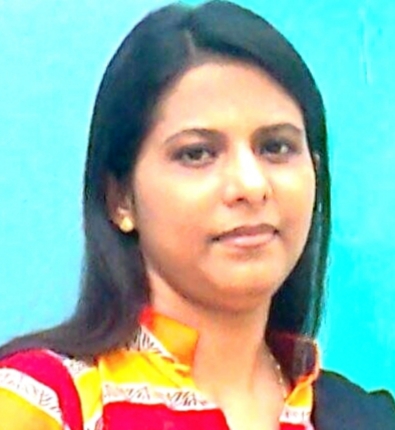 চলো আমরা একটি গান শুনি
পাঠ পরিচিতি
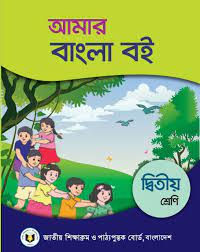 শ্রেণিঃ দ্বিতীয়
বিষয়ঃ বাংলা 
অধ্যায়ঃ৫
পাঠ শিরোনামঃ নানা রঙের ফুল
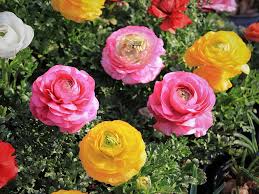 শিখনফল
৩.২.১  পরিচিত ফুল সম্পর্কে শুনে বুঝতে পারবে।
৩.2.3  পরিচিত রঙ সম্পর্কে শুনে বুঝতে পারবে।
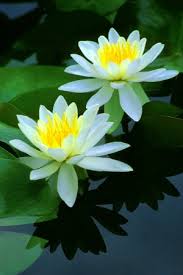 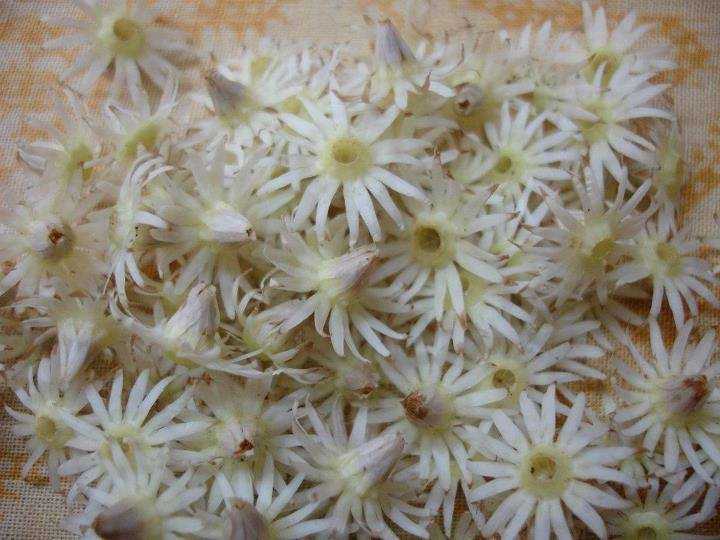 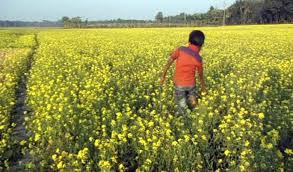 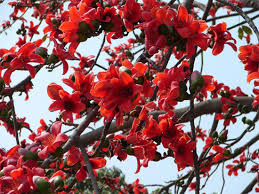 ফুল
উপরের ছবিতে আমরা কি দেখতে পাচ্ছি?
আমরা কিছু ফুলের ছবি দেখি
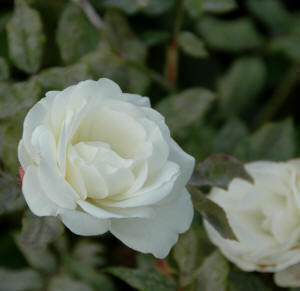 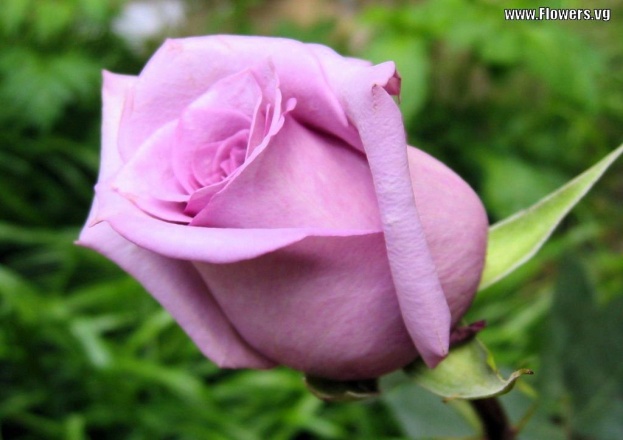 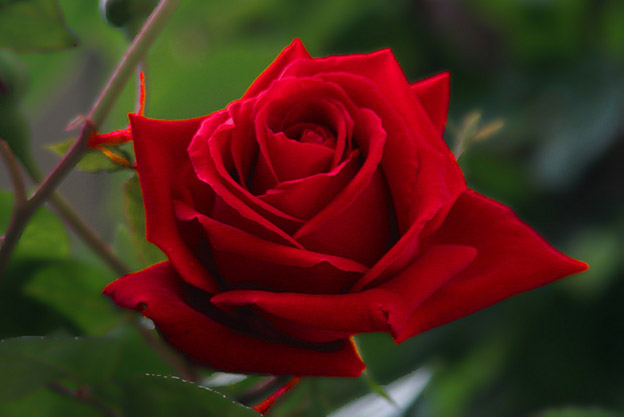 গোলাপ
উপরের ছবিতে কি ফুল দেখতে পাচ্ছ?
গোলাপ বিভিন্ন রঙের হয়।
যেমন- লাল, সাদা,গোলাপী।
চলো আমরা আরও কিছু ফুলের ছবি দেখি
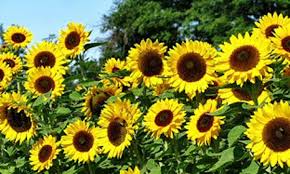 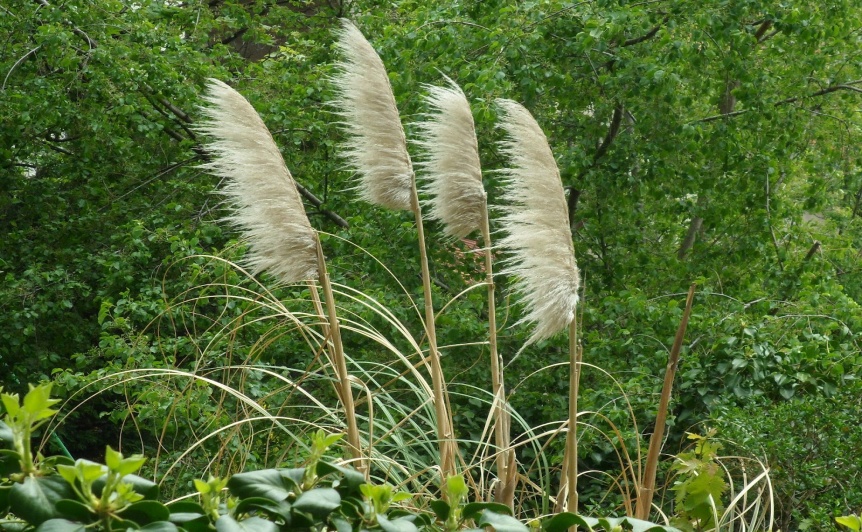 সূর্যমুখী
কাশফুল
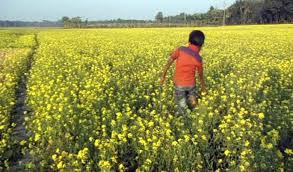 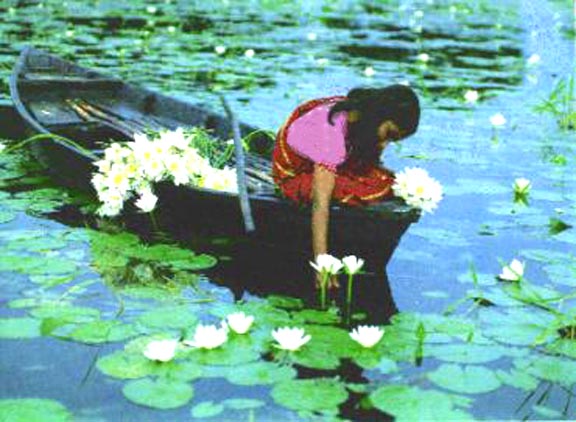 সরষেফুল
শাপলা
এ ফুল গুলোর নাম কী ?
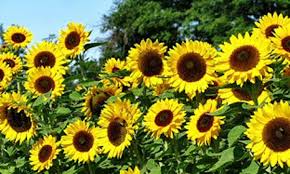 সূর্যমুখী ফুলের রঙ হলুদ।
আমরা হলুদ রঙের আরও কিছু ফুল দেখি
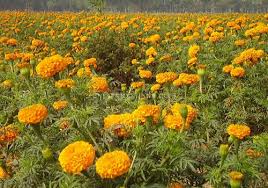 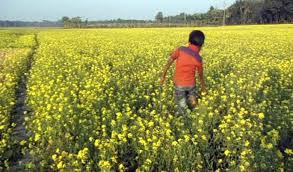 আমাদের পরিচিত কয়েকটি ফুলের ছবি দেখি
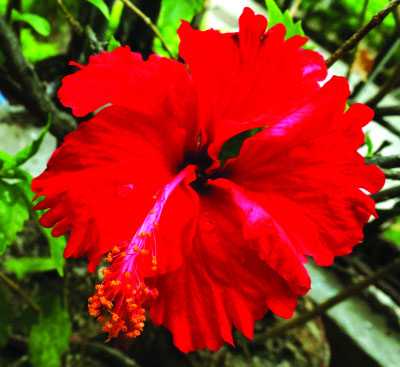 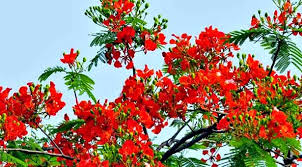 কৃষ্ণচূড়া
জবা
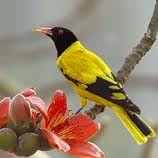 শিমুল
এই ফুলগুলোর রঙ লাল।
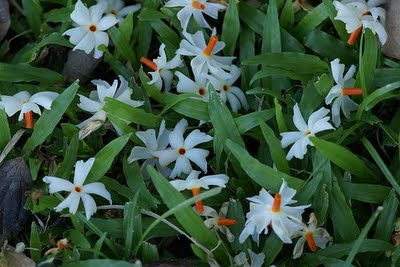 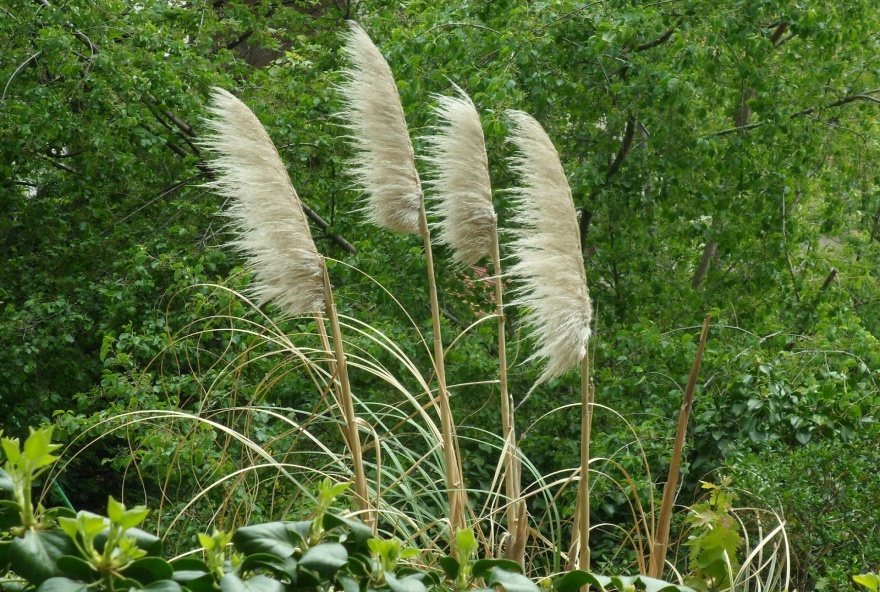 কাশফুল
শেফালি
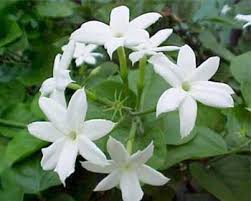 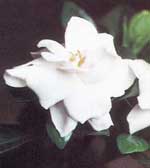 বেলি
গন্ধরাজ
এই ফুলগুলোর রঙ সাদা।
আমরা আরও কিছু ফুলের ছবি দেখি
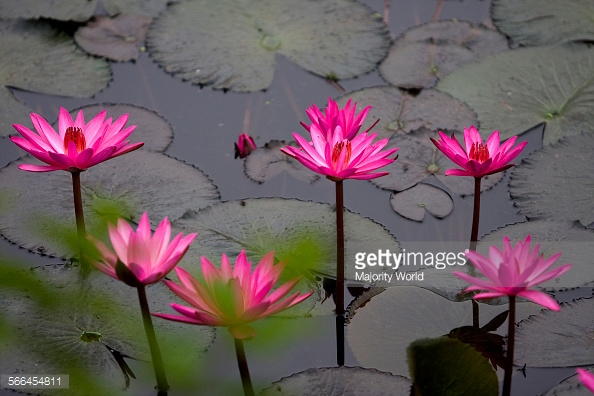 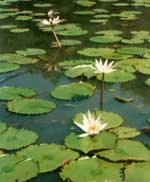 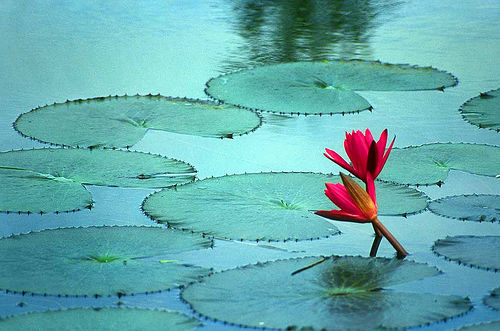 শাপলা
এই ফুলের নাম কি?
শাপলা বিভিন্ন রঙের হয়।
যেমন- সাদা, গোলাপী,লাল।
তোমার পাঠ্য বইয়ের 
২৮ নংপৃষ্ঠা বের করে নীরবে পড়।
দলীয় কাজ
নিচের ছকে কোনটি কোন রঙের ফুল তা লিখ।
শাপলা,সূর্যমুখী,কৃষ্ণচূড়া,জবা,পলাশ,গন্ধরাজ,কাশ,শিমুল,গাঁদা,বেলি,শিউলি,হাসনাহেনা
২। ফুলের নামের সাথে রঙ মিল করঃ
মূল্যায়ন
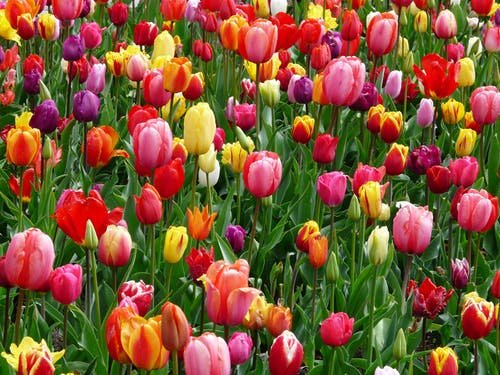 ১। তোমার পছন্দের ফুল সম্পর্কে তিনটি বাক্য লেখ।
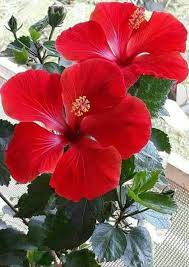 ধন্যবাদ সবাইকে